Resilience As a Key to Recovery & Health 
Doug Tieman
CEO Emeritus, Caron Treatment Centers
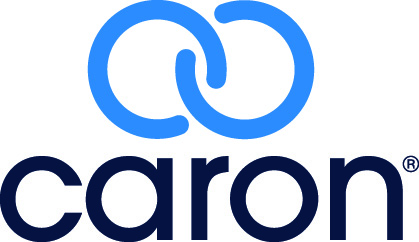 Why Me?
Resilience
What is it?
Why is it important?
How do I know if I have it?
How to get it/keep it/grow it?
Dog Story
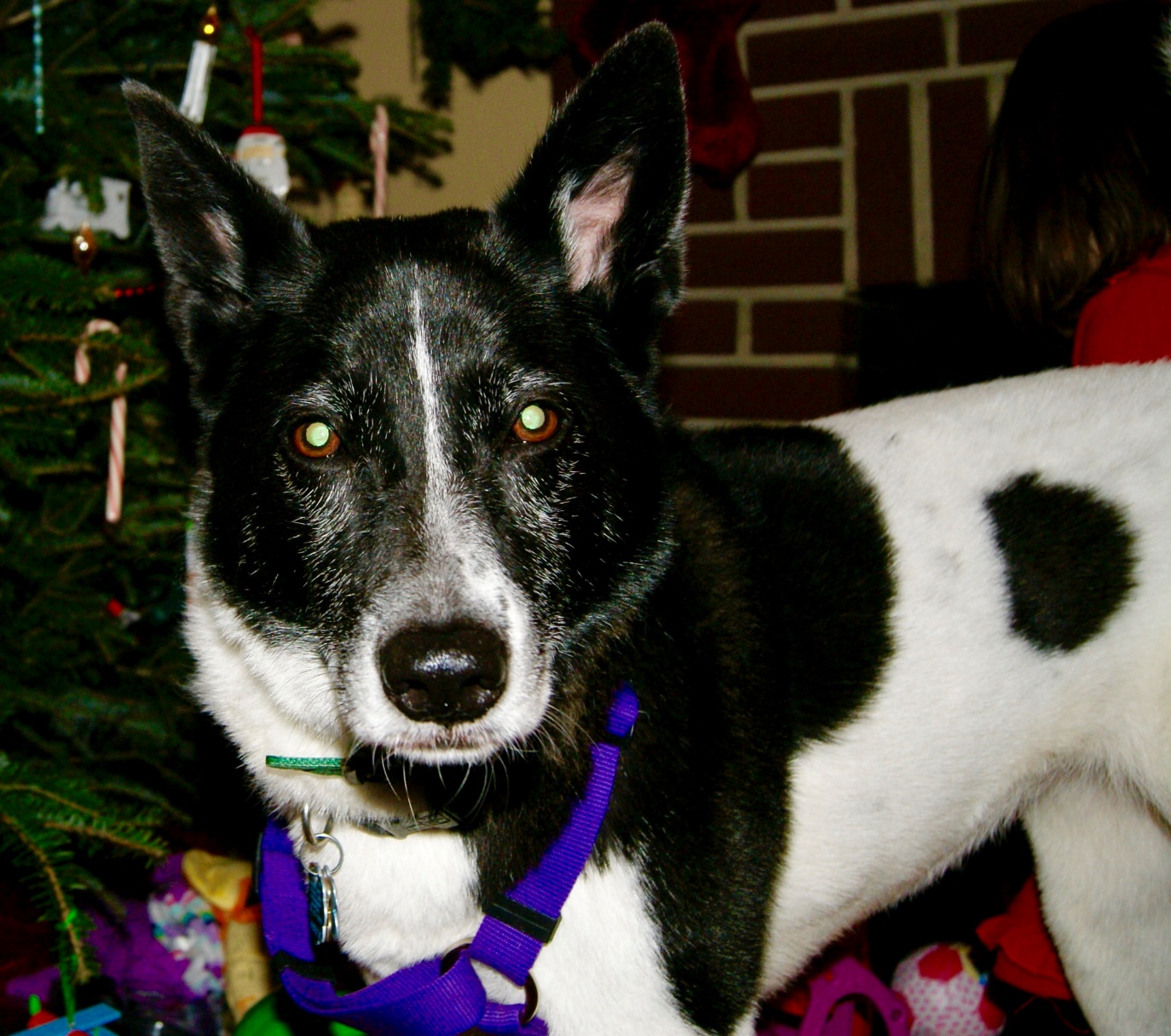 Chinese Proverb
Good luck/Bad luck 
Who is to say?

Substance Use Disorder 
Bad luck/Good luck
The 5 C’s & Recovery
The Chicken Story:5 Lessons
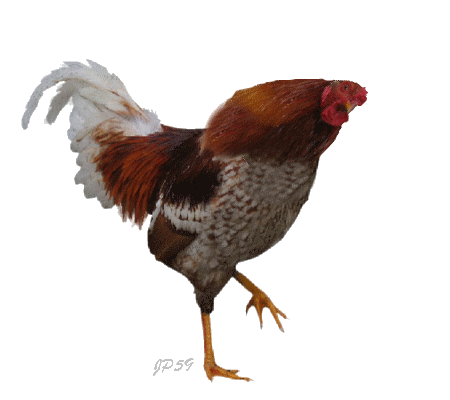 Responsibility
Ask for help
Develop a plan
Change behavior
Get more than you bargained for
The Take Aways
A personal perspective
What to remember
Serenity Prayer & Promises